ДИСКРИМИНАЦИЈА У МЕДИЈИМА
МЕДИЈСКА КОМУНИКАЦИЈА
Између медија и публике, непрестано се одвија комуникација.
Сваки процес комуникације састоји се од пошиљаоца, примаоца и поруке.
порука
КОНТЕКСТ
прималац
пошиљалац
ИЗВЕШТАЈИ
РЕПОРТАЖЕ
ВЕСТИ
ТВ ПРИЛОЗИ
ЈАВНОСТ
МЕДИЈИ
Према стандардима новинарске професије, ове поруке би требало да буду тачне, објективне, потпуне и благовремене и да уз то избегну дискриминацију.
2
СТЕРЕОТИПИ
УВЕРЕЊА О КАРАКТЕРИСТИЧНИМ ОСОБИНАМА ЉУДИ!
Стереотипи су углавном негативни. Стереотипи могу бити и тачни, али никада не у потпуности!

Стереотипи се највише шире у медијима!
Пример стереотипа у медијима: 
КАКО МЕДИЈИ ФОРМИРАЈУ СЛИКУ ИДЕАЛНОГ ЖЕНСКОГ ТЕЛА...
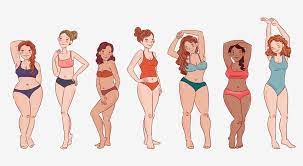 Оно што се у медијима приказивало као „идеално“ привлачило је пажњу јавности (жена) и оне су тежиле том идеалу. Овај вид злоупотребе медија довео је до тога да је велики број тинејџерки незадовољан својим изгледом, што неретко резултира различитим здравственим проблемима.
ПРЕДРАСУДЕ
Стереотипи се врло често претварају у предрасуде.
ПРЕДРАСУДЕ СУ НЕГАТИВНИ СТАВОВИ ПРЕМА ПРИПАДНИЦИМА ОДРЕЂЕНЕ ГРУПЕ САМО НА ОСНОВУ ПРИПАДНОСТИ ТОЈ ГРУПИ.
ПРИМЕРИ:
Жене су само објекти
Омладина пије, дрогира се и пуши
Хрвати су мрзитељи Срба
Албанци су криминалци
Мигранти су терористи који желе да исламизују Србију...
Овакве и сличне поруке представљају ВЕРБАЛНО ИСПОЉАВАЊЕ ПРЕДРАСУДА и продубљују нетолеранцију.
Следећи, оштрији степен на коме се предрасуде испољавају јесте ИЗБЕГАВАЊЕ, а затим и кроз ИСКЉУЧИВАЊЕ припадника одређених група из живота заједнице, односно кроз ДИСКРИМИНАЦИЈУ.
4
ДИСКРИМИНАЦИЈА
Не постоји ниједан напад мотивисан стереотипима или предрасудама којем није претходило вређање и омаловажавање неке друштвене групе. 

ЗАКЉУЧАК:
Медији би требало да уложе свестан напор да у својим порукама елиминишу стереотипизацију. Уместо таквог извештавања, требало би да примене оно што сви знамо: 
СВАКО ОД НАС ЈЕ ЈЕДИНСТВЕНА ЛИЧНОСТ ЧИЈЕ ОСОБИНЕ НЕ ОДРЕЂУЈЕ ПРИПАДНОСТ БИЛО КАКВОЈ ГРУПИ И ТАКО НАС ТРЕБА И ТРЕТИРАТИ!
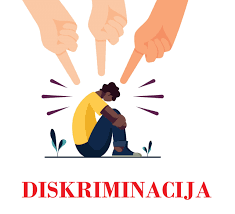 5
ЛАЖНЕ ВЕСТИ
ЛАЖНЕ ВЕСТИ СУ НЕТАЧНЕ ИНФОРМАЦИЈЕ ОБЈАВЉЕНЕ КАО ВЕСТ!
Захваљујући развоју технологије, лажне вести данас су много распрострањене. Као најважнији узрок тога јесте појава интернета и друштвених мрежа.
ТРАДИЦИОНАЛНИ МЕДИЈИ

- ОГРАНИЧЕНА ПРОДУКЦИЈА
- СПОРИ
- ЈЕДНОКРАТНИ
- СТРОЖА ПРОВЕРА 
ПРЕ ОБЈАВЉИВАЊА
НОВИ МЕДИЈИ

- ХИПЕРПРОДУКЦИЈА
- БРЗИ (ВЕСТИ УЖИВО)
- УВЕК ДОСТУПНИ
- БРЗА ИЛИ НИКАКВА  ПРОВЕРА ПРЕ ОБЈАВЉИВАЊА
ПОСЛЕДИЦЕ ЛАЖНИХ ВЕСТИ
Може нам се десити да будемо изманипулисани лажним вестима. Најпре поверујемо у лажну вест, а онда је и проширимо.
Део лажних вести настаје и преноси се ненамерно, услед непажње, или лењости.
Са друге стране постоје и нетачне и обмањујуће информације које се шире намерно – то су ДЕЗИНФОРМАЦИЈЕ. Иза дезинформације увек стоји неко ко има неки циљ. То нпр. може бити:
Скупљање политичких поена
Обмањивање противника у рату
Профит.

Дезинформације су најопасније у кризним ситуацијама и онда када су угрожени животи људи.
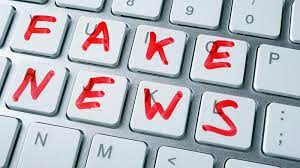 7
КАКО СЕ ОДБРАНИТИ ОД ЛАЖНИХ ВЕСТИ И МАНИПУЛАЦИЈА?
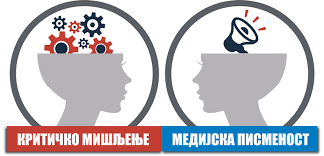 БИТИ МЕДИЈСКИ ПИСМЕН НЕ ЗНАЧИ САМО ПРОЧИТАТИ ПОРУКУ, ВЕЋ ПОДРАЗУМЕВА ДА УМЕМО ДА ПРОЧИТАМО И ОНО ШТО СЕ КРИЈЕ ИЗМЕЂУ РЕДОВА.
8
КАКО БИТИ МЕДИЈСКИ ПИСМЕН?
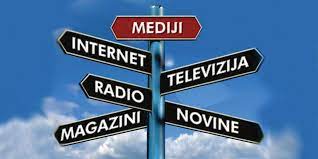 Постави себи неколико питања:
Ко је извор неке вести?
Какву репутацију тај медиј има?
Ко највише добија објављивањем те информације?
Коме је та информација намењена?
9
ЛИТЕРАТУРА:
У раду су коришћене фотографије са интернета и линкови:
 https://www.youtube.com/watch?v=DwYHxeY9PMI
https://ravnopravnost.gov.rs/wp-content/uploads/2013/03/jdownloads_files_mediji_u_srbiji_book_web.pdf
Маша Трошић I/3
Нађа Вучуровић I/3
Дора Ђикановић I/3
Стефан Рњаковић I/3
Петра Јелић I/3